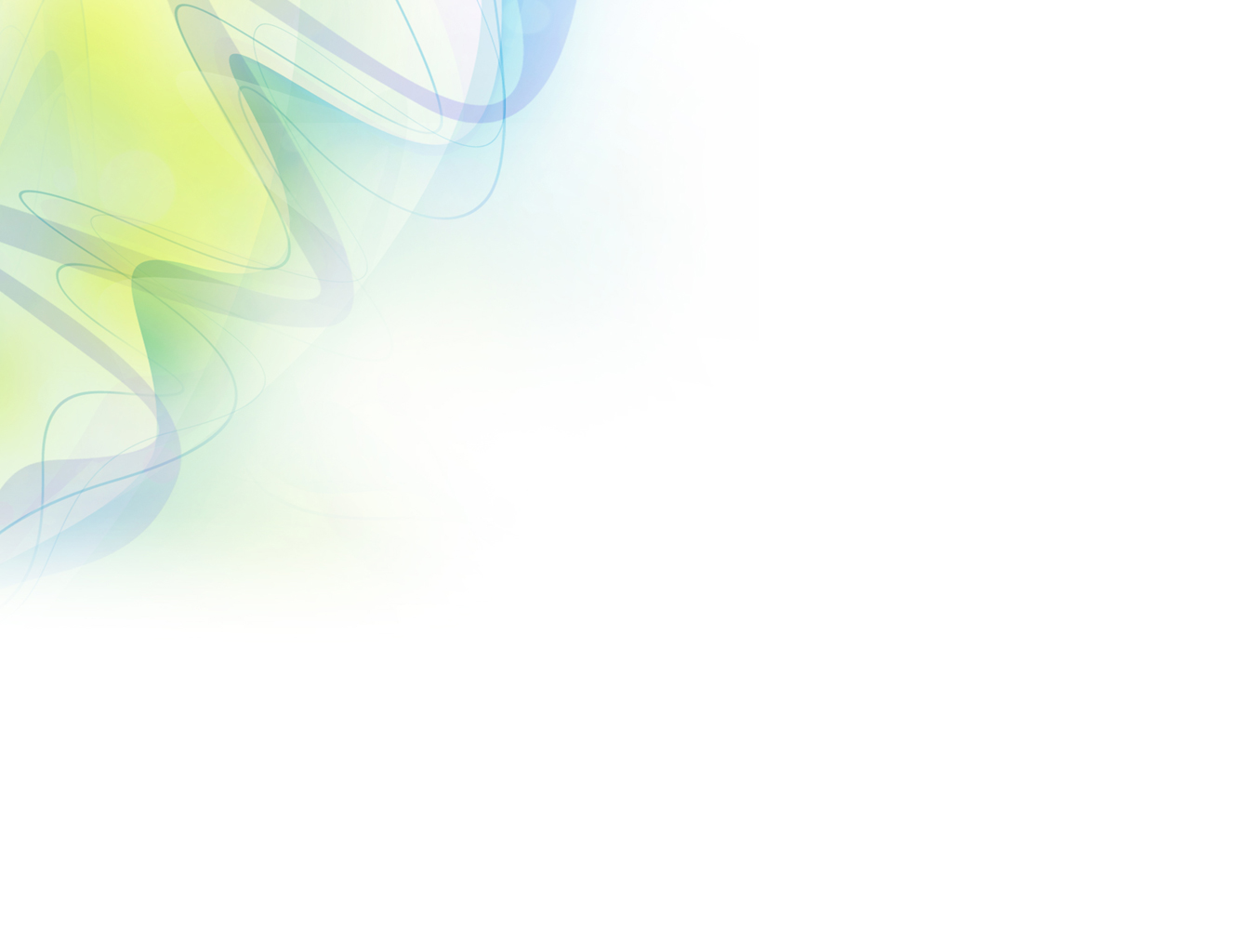 Государственное бюджетное общеобразовательное учреждение Самарской области средняя общеобразовательная школа «Центр образования» пос. Варламово м.р.Сызранский Самарской областиСовременные подходы к формированию универсальных учебных действий. Техники и приемы .
Автор: учитель английского языка,
 Денисова Светлана Юрьевна
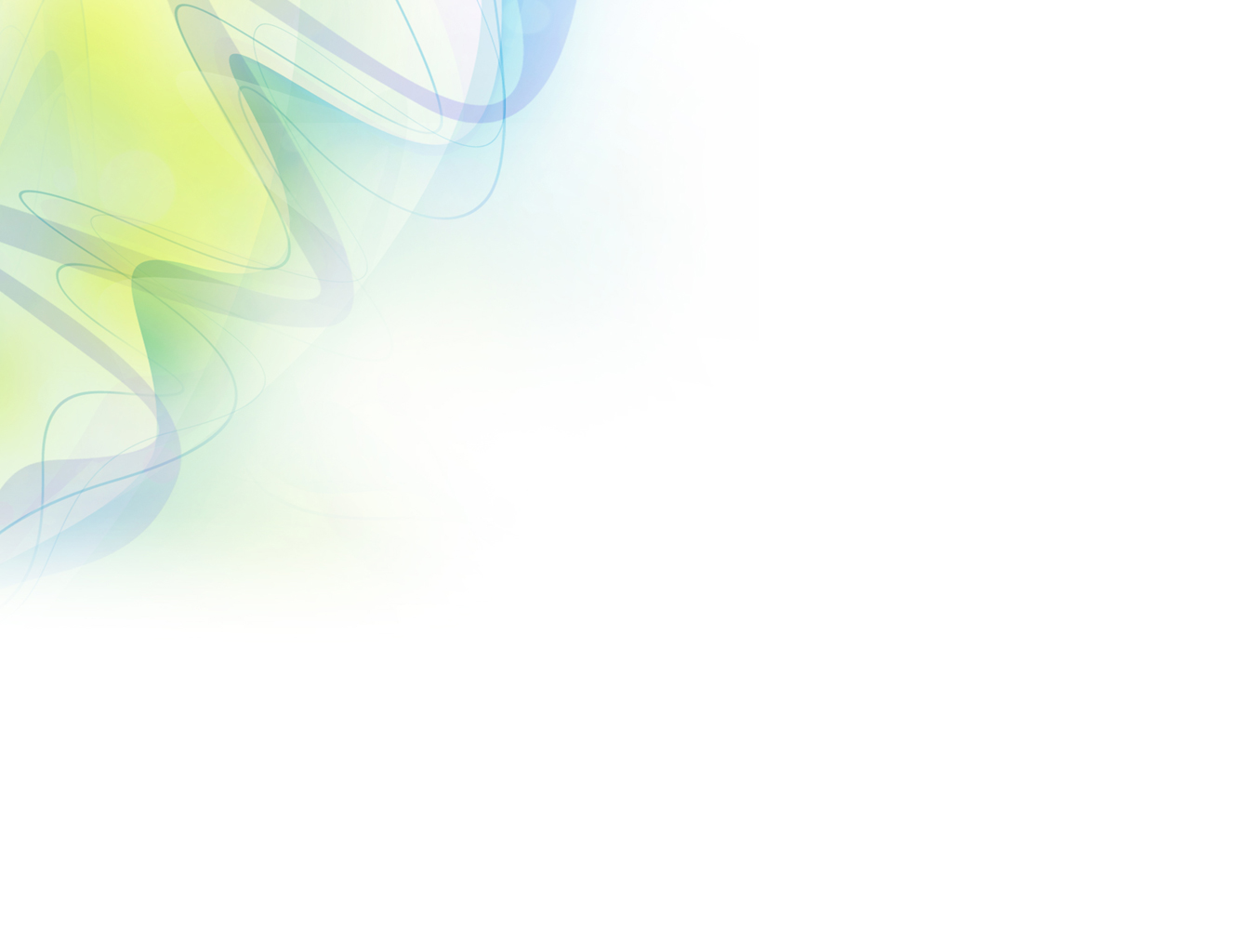 Идеальная дидактика –это ее отсутсвие.
Ученик сам стремится к знаниям так, что ничто не может  ему помешать. Пусть гаснет свет-он будет читать при свечах. 
                        Анатолий Гин
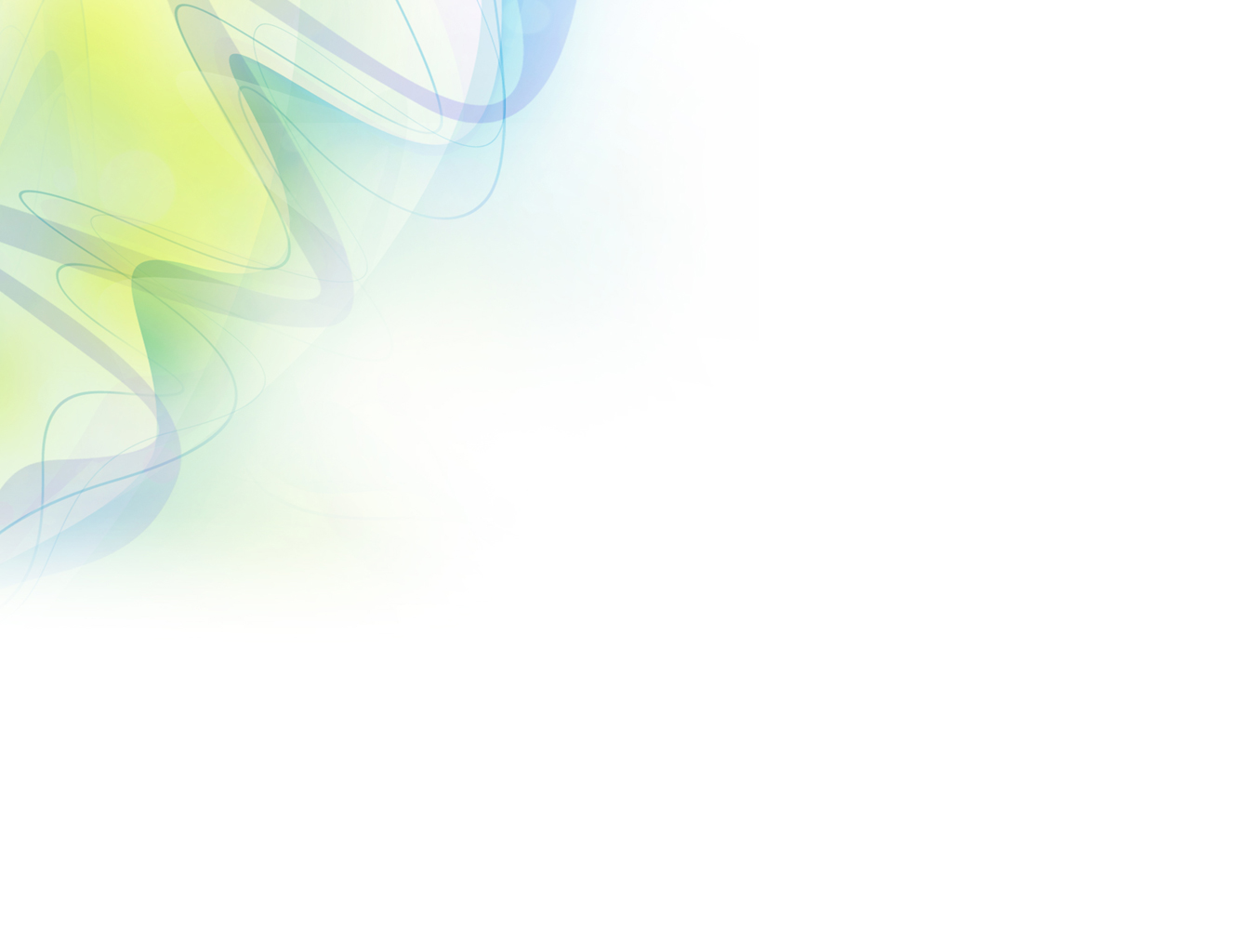 5 основных принципов педагогической техники:
1.  Принцип свободы выбора:
 в любом обучающем или управляющем действии в любом обучающем или управляющем действии необходимо предоставлять ученику право выбора, которое всегда уравновешивается осознанной ответственностью за свой выбор. 

                                      
                                       2. Принцип открытости:
  не только давать знания, но и показывать их границы, сталкивать ученика
  с проблемами, решения которых лежат за пределами изучаемого курса.
  
                                     
                                       3. Принцип деятельности :
     освоение учениками знаний, умений и навыков приеимущественно в форме деятельности. 
                                   
                                     4. Принцип обратной связи:
регулярно контролировать процесс обучения с помощью развитой системы приемов обратной
 связи. 
                                  5. Принцип идеальности:
максимально использовать возможности, знания, интересы самих учащихся с целью повышения результативности и уменьшения затрат в процессе обучения.
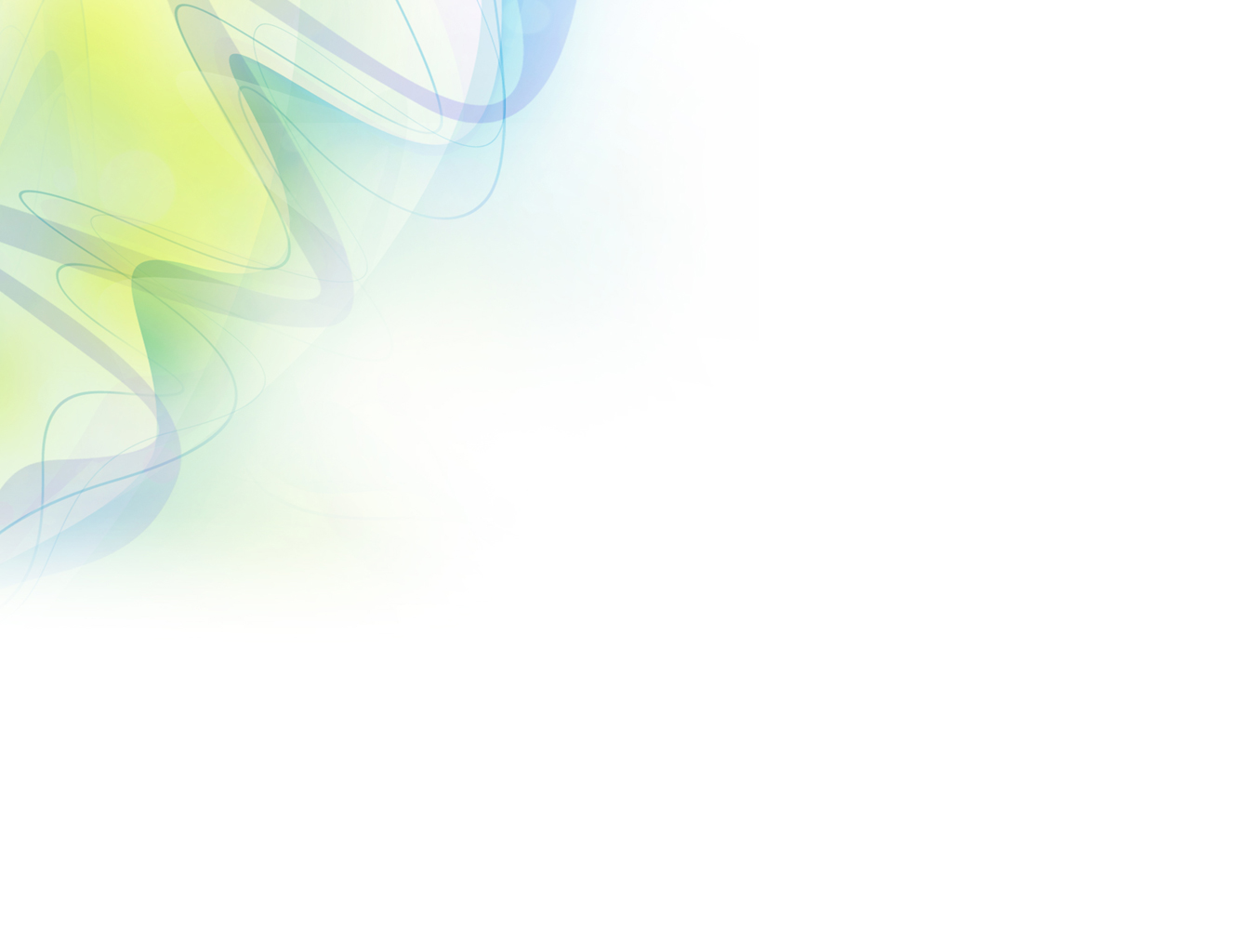 Принцип свободы выбора:
1. Взаимоопрос.


      2. Задание массивом.
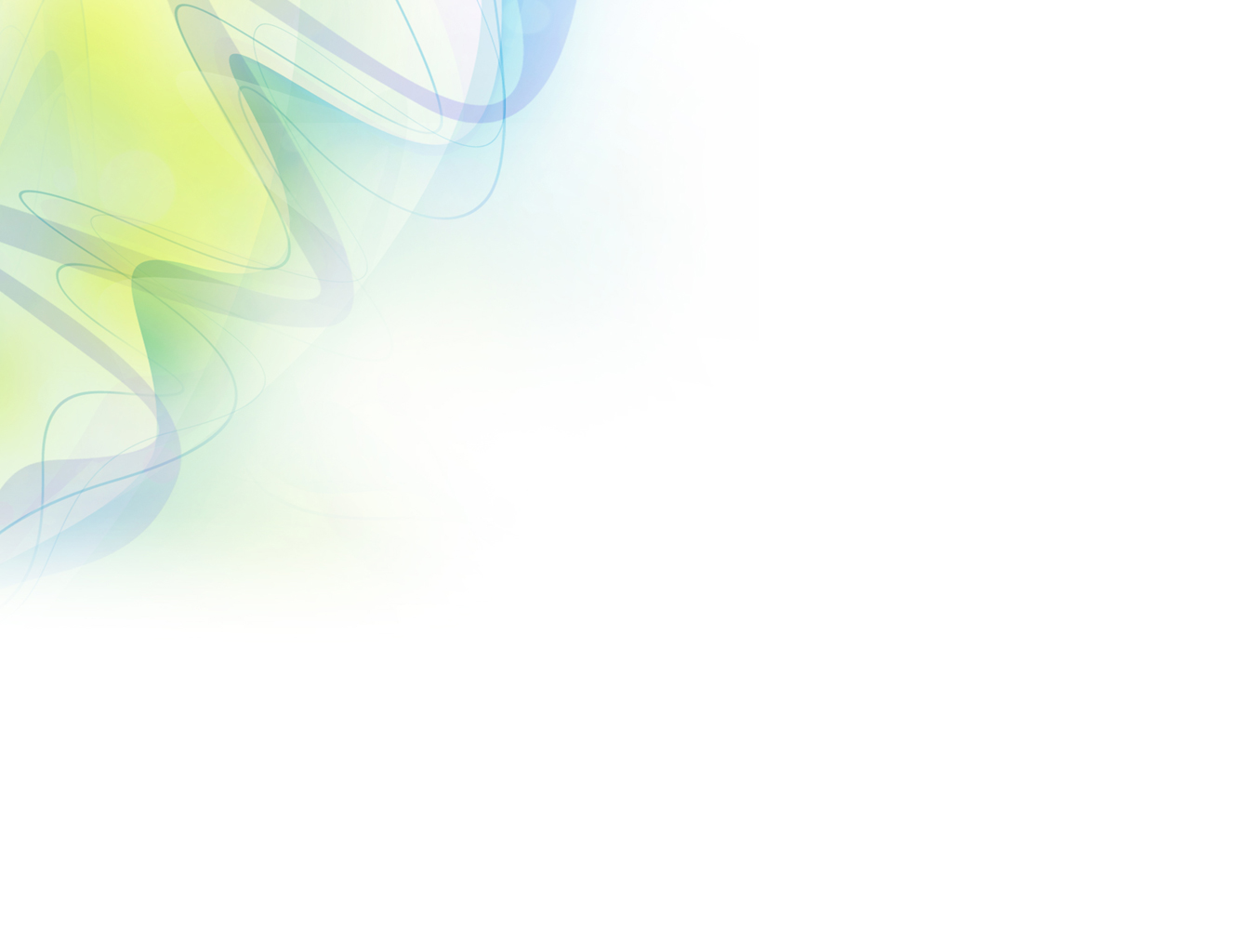 Принцип открытости:
Выход за пределы.

2. Удивляй.

3. Фантастическая добавка.

4. Вопрос к тексту.

5. Пересечение тем.
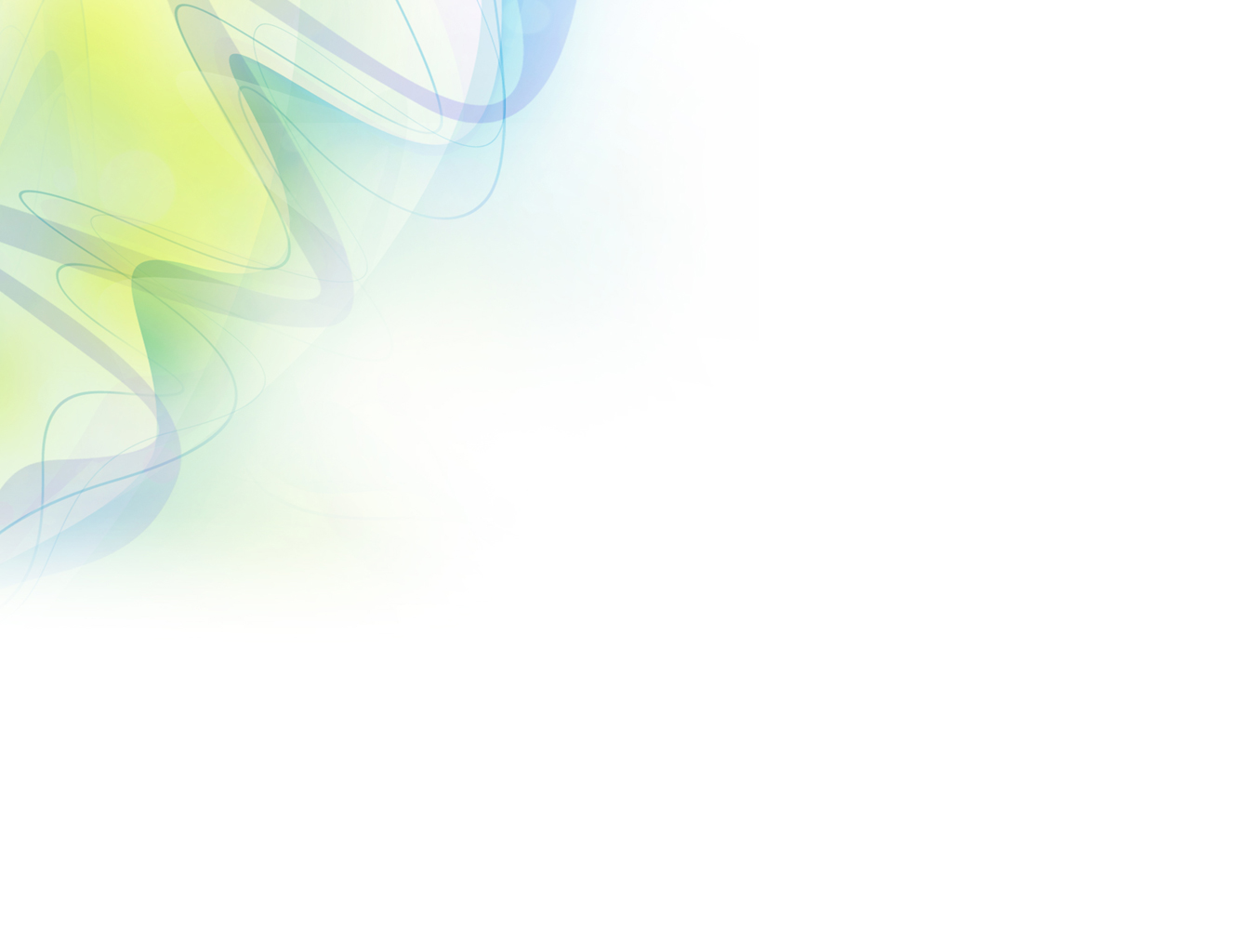 Принцип деятельности:
1. Дай себе помочь.
      2.Отсроченная реакция. 
      3. Лови ошибку.
      4. Повторяем с контролем.
      5. Идеальное задание .
      6. Организация работы в группах.
      7. Игры –треннинги.
      8. Театрализация.
      9. «Да» и «Нет».
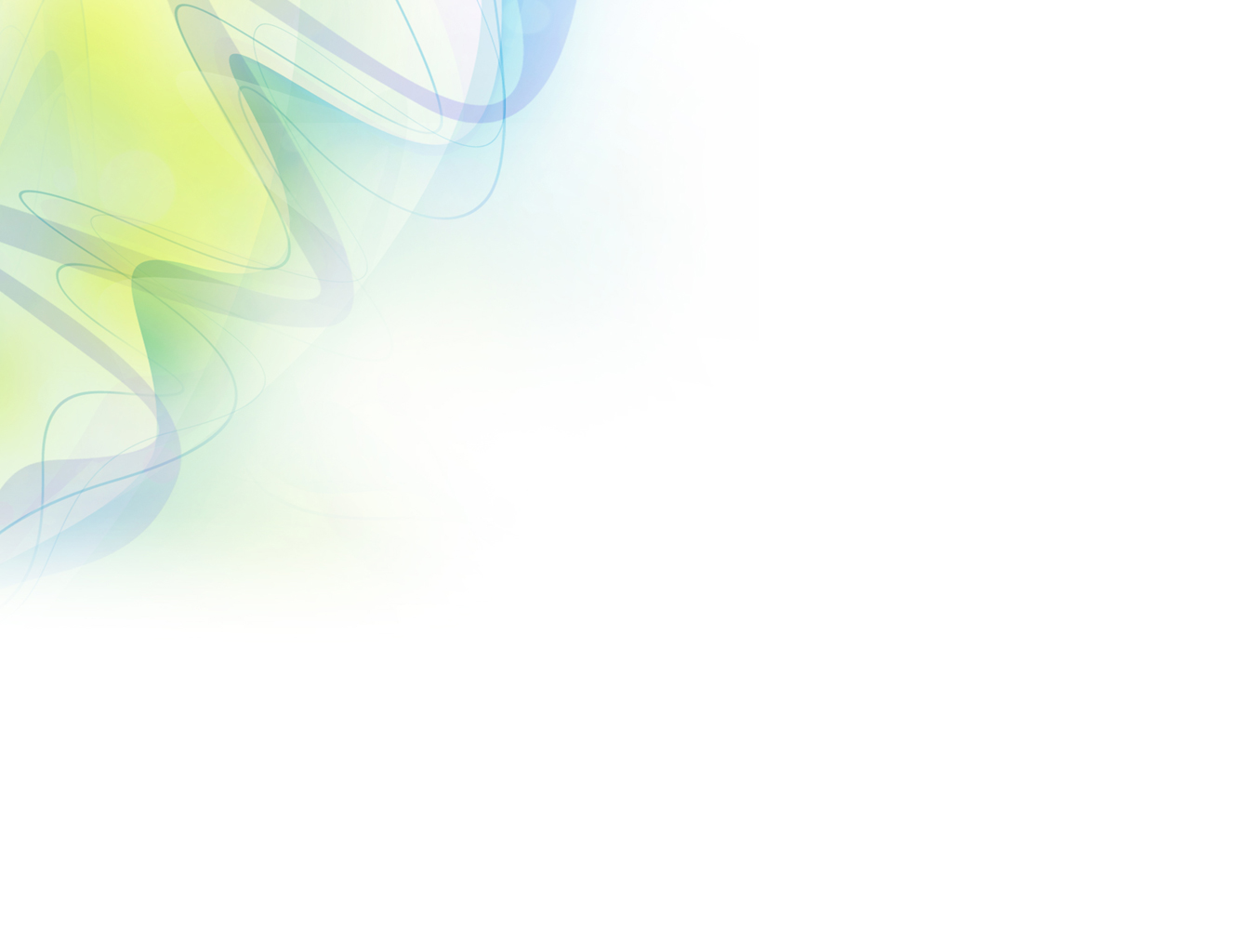 Принцип обратной связи:
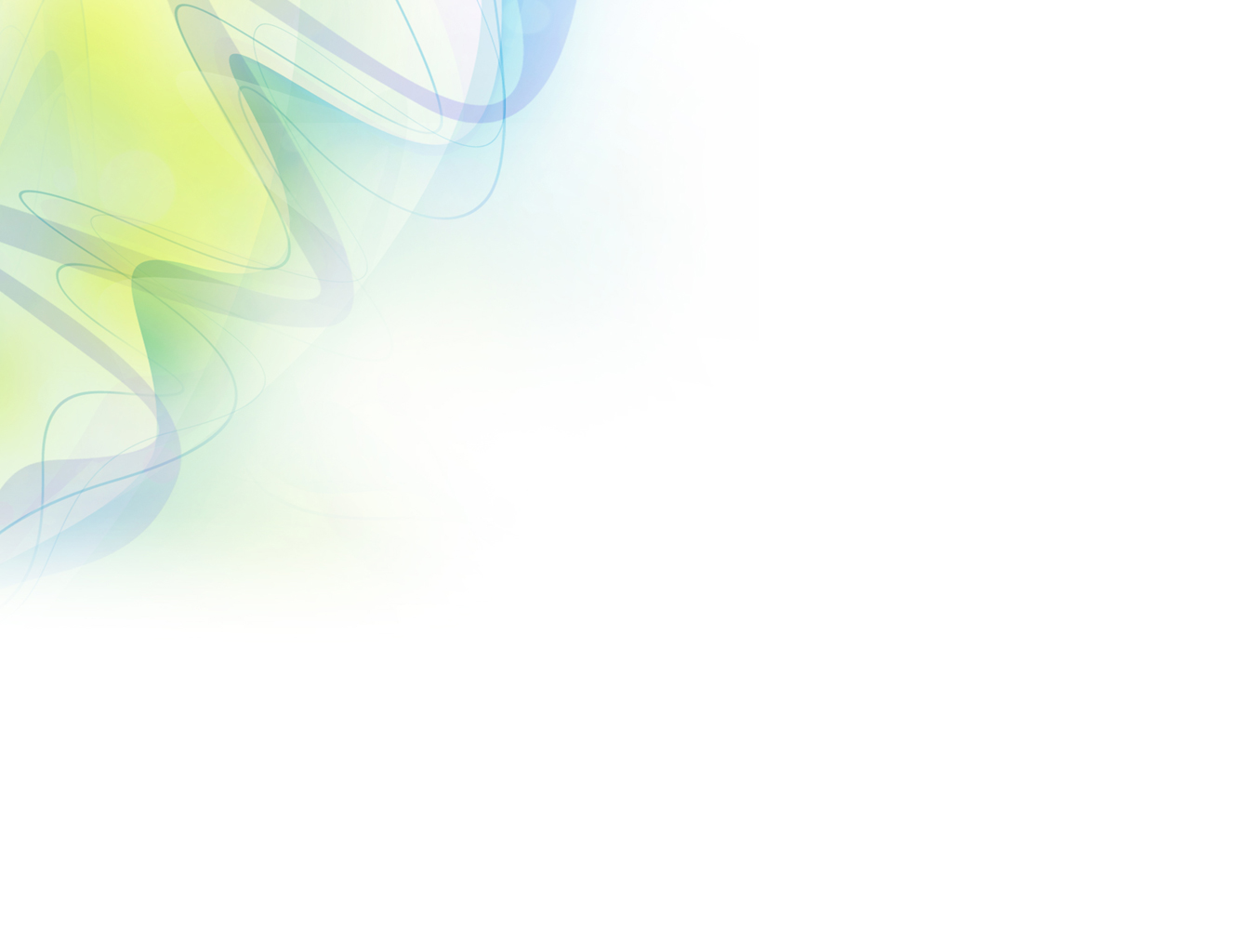 Принцип идеальности:
Демонстрация профессионального уровня.
Вход в урок.
Завершение урока.
Показательный ответ.
Идеальный опрос.
Тренировочная контрольная работа.
Блиц контрольная работа.
Знакомьте с критериями.
Рэйтинг.
Кредит доверия.
Опрос-итог.
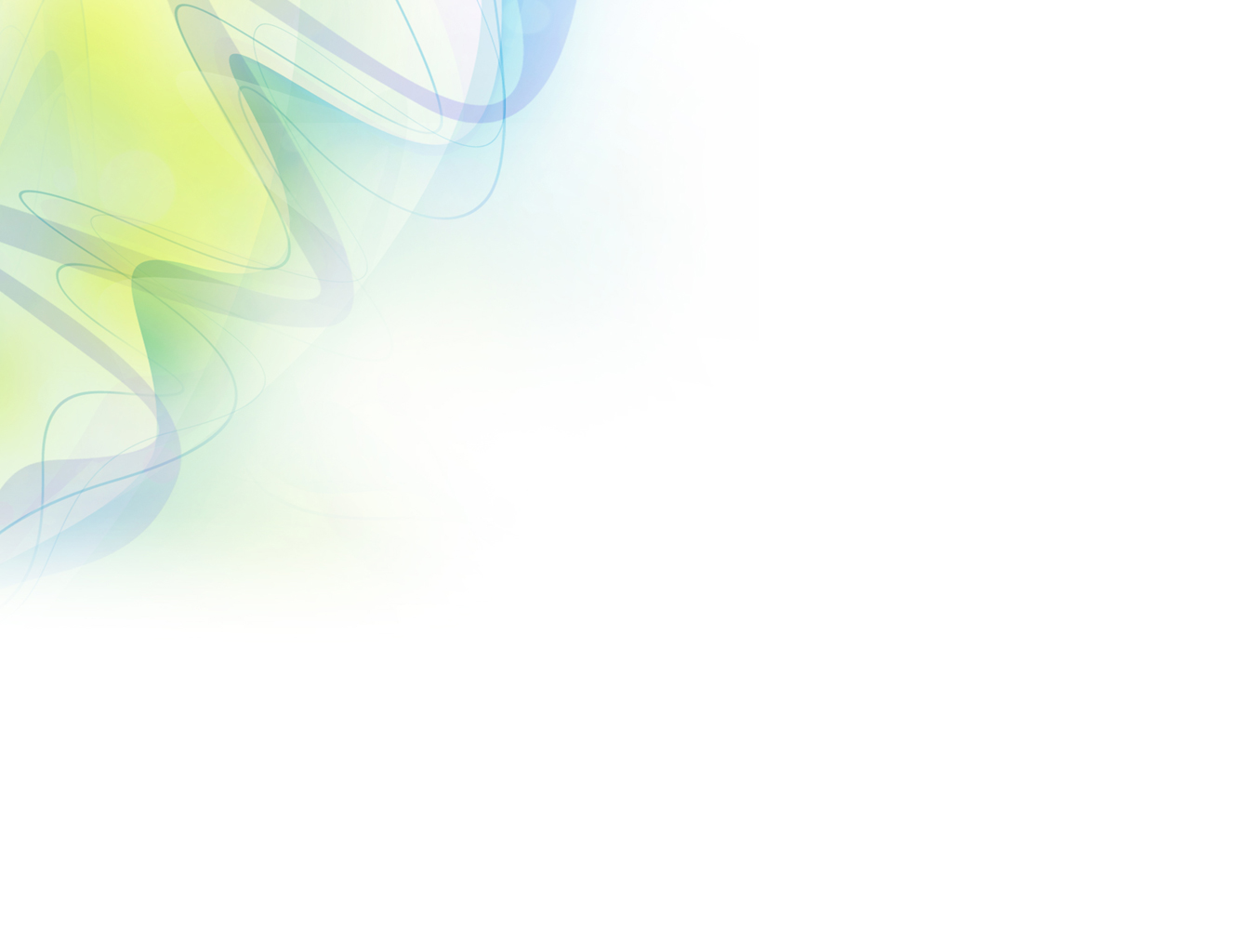 Спасибо за внимание!